Boj s terorismem v ČR, EU a NATO(teorie, legislativa, praxe)
pplk. JUDr. PhDr. Stanislav Polnar, Ph.D. et Ph.D.
Struktura přednášky
obecné pojmy a dokumenty
odlišení strategické a trestněprávní roviny
boj s terorem v rezortu MO
globální válka s terorismem po roce 2001
protiteroristická operace – Izrael proti Hamásu po roce 2023
zdroje, dotazy, stanovení úkolů k dalšímu studiu
pplk. JUDr. PhDr. Stanislav Polnar, Ph.D. et Ph.D
Volitelná poznámka uživatele
Obecné pojmy a dokumenty
akční strategie 

nepřímá strategie 

nekonvenční strategie

guerilla, podvracení, terorismus
pplk. JUDr. PhDr. Stanislav Polnar, Ph.D. et Ph.D
Volitelná poznámka uživatele
Obecné pojmy a dokumenty
terorismus je považován za nejnásilnější formu psychologické války, je nástrojem účinným a levným
Evropská bezpečnostní strategie považuje terorismus za těžko uchopitelnou, beztvarou hrozbu, s níž nelze bojovat tradičními metodami, formami a přístupy
jedná se o strategickou hrozbu bez hranic
pplk. JUDr. PhDr. Stanislav Polnar, Ph.D. et Ph.D.
Volitelná poznámka uživatele
Obecné pojmy a dokumenty
teroristické metody boje jsou typické pro morálně zdatné, vysoce motivované, ale zároveň technicky nedostatečně vybavené protivníky (islámský terorismus)
z mezinárodněprávního hlediska není terorismus uznáván a považován za válečnou strategii, nýbrž za kriminální činnost
„Pro jednoho terorista, pro druhého bojovník za svobodu… . „
pplk. JUDr. PhDr. Stanislav Polnar, Ph.D. et Ph.D
Volitelná poznámka uživatele
Obecné pojmy a dokumenty
teroristické skupiny jsou malé (do 10 osob)
ruční zbraně, ruční granáty, bomby v autech, bomby odpalované na dálku, dopravní prostředky jako zbraně…
speciální taktika: únosy, atentáty, braní rukojmí, výbuchy automobilů… 
cíle teroristů: státní symboly, úřady, funkcionáři, političtí oponenti, obecně veřejnost…
pplk. JUDr. PhDr. Stanislav Polnar, Ph.D. et Ph.D.
Volitelná poznámka uživatele
pplk. JUDr. PhDr. Stanislav Polnar, Ph.D. et Ph.D.
Volitelná poznámka uživatele
pplk. JUDr. PhDr. Stanislav Polnar, Ph.D. et Ph.D
Volitelná poznámka uživatele
Obecné pojmy a dokumenty
používání psychického nátlaku, stupňování strachu

nenošení uniformy

nerozeznatelné válečné zóny
pplk. JUDr. PhDr. Stanislav Polnar, Ph.D. et Ph.D
Volitelná poznámka uživatele
Obecné pojmy a dokumenty
guerillový terorismus: teroristické aktivity vycházejících z širšího prostředí komunit na určitém území, kde jsou prováděny teroristické akce
terorismus je často spojen s propagandou, zejména cizí mocnosti, a to v rámci vměšování
často je spojen s ideovou a ekonomickou subverzí (podvratnou činností)
pplk. JUDr. PhDr. Stanislav Polnar, Ph.D. et Ph.D
Volitelná poznámka uživatele
Obecné pojmy a dokumenty
Státní terorismus představuje terorismus, který je podporován či prováděn vládou nějakého státu proti občanům jím ovládaného území.
Původ pojmu lze najít v období jakobínské hrůzovlády v revoluční Francii let 1793–1794. 
V pozdějších dobách byl pojem užíván například pro metody Hitlerova vládnutí v německu a Stalinova státu v Sovětském svazu.
pplk. JUDr. PhDr. Stanislav Polnar, Ph.D. et Ph.D.
Volitelná poznámka uživatele
Obecné pojmy a dokumenty
Tři druhy státního terorismu (Stohl, Lopez, 1988)
Donucovací teroristická diplomacie (diskrétní a ovládaná, nepodrobení je nepřípustné.
2. Skrytý státní terorismus 
a) Tajný státní terorismus (přímá spoluúčast státu, např. oslabit vlády nebo zastrašovat jiné státy nebo jejich představitele)
b) Státem sponzorovaný terorismus („stát nebo soukromé skupiny jsou zaměstnány v podnikání teroristické činnosti ve jménu sponzorujícího státu.“)
pplk. JUDr. PhDr. Stanislav Polnar, Ph.D. et Ph.D.
Volitelná poznámka uživatele
Obecné pojmy a dokumenty
3. „Náhradní“ terorismus (asistence jiného státu nebo skupiny, která posiluje jeho schopnost praktikovat terorismus) 
a) Státem „sponzorovaný“
b) Státem „požehnaný“ (odsouhlasený, s tichou podporou) (např. skupina praktikuje terorismus a není výslovně podporována státem, ale ani ne odsuzována)
pplk. JUDr. PhDr. Stanislav Polnar, Ph.D. et Ph.D.
Volitelná poznámka uživatele
Aféra Lockerbie (Let Pan Am 103) 21. prosince 1988
pplk. JUDr. PhDr. Stanislav Polnar, Ph.D. et Ph.D.
Volitelná poznámka uživatele
Aféra Lockerbie (Let Pan Am 103) 21. prosince 1988
Atentát měl být odpovědí Libye za bombardování jejího území. Ve dnech 15. a 16. dubna roku 1986 zahájila americká armáda sérii útoků letadel z britských vojenských základen na libyjská města Tripolis a Benghází, jako odvetu za atentát libyjských služeb v tehdy Západním Berlíně na bar, hostící americké vojáky, z kterých byli tři zabiti a 230 zraněno. Tuto operaci měl objednat Kaddáfí jako odpověď za potopení dvou libyjských lodí americkou armádou v Siderském zálivu na sever od Libye. 
Během bombardování byla zabita také jeho (adoptivní) dcera Hanna Gaddafi. 
Dne 23. února 2011 uvedl bývalý libyjský ministr spravedlnosti Mustafá Muhammad Abbúd Džalíl v rozhovoru pro švédské noviny, že útok nařídil osobně Muammar Kaddáfí.
pplk. JUDr. PhDr. Stanislav Polnar, Ph.D. et Ph.D.
Volitelná poznámka uživatele
Obecné pojmy a dokumenty
Strategie České republiky pro boj proti terorismu od r. 2013
gestorem dokumentu je Odbor bezpečnostní politiky Ministerstva vnitra ČR
”Strategie České republiky pro boj proti terorismu od r. 2013´“ je koncipována jako dokument obecné povahy, který si klade za cíl seznámit čtenáře sezákladními principy boje proti terorismu v podmínkách České republiky, přiblížit jednotlivéoblasti, jichž se boj proti terorismu jako téma přímo dotýká, ale také nastínit aktuální slabinybezpečnostního systému České republiky, které s touto oblastí souvisejí.
pplk. JUDr. PhDr. Stanislav Polnar, Ph.D. et Ph.D.
Volitelná poznámka uživatele
Obecné pojmy a dokumenty
Strategie České republiky pro boj proti terorismu od r. 2013
pět stěžejních oblastí – spolupráci zainteresovaných subjektů, v boji proti terorismu, ochranu obyvatelstva a dalších potenciálních cílů, bezpečnostní výzkum a komunikaci s veřejností, prevenci radikalizace a rekrutování do teroristických skupin a nezbytný vhled do legislativního ukotvení problematiky boje proti terorismu
pplk. JUDr. PhDr. Stanislav Polnar, Ph.D. et Ph.D
Volitelná poznámka uživatele
Centrum proti terorismu a hybridním hrozbám MV
vznik 1. ledna 2017
odborné analytické a komunikační pracoviště
monitorování hrozeb spojených přímo s vnitřní bezpečností státu
oblast terorismu, útoků na měkké cíle a bezpečnostních aspektů migrace, extremismu, hromadných akcí, narušování veřejného pořádku a různé trestné činnosti, dezinformační kampaně se vztahem k vnitřní bezpečnosti státu
pplk. JUDr. PhDr. Stanislav Polnar, Ph.D. et Ph.D.
Volitelná poznámka uživatele
Útvar rychlého nasazení PČR
Útvar rychlého nasazení je policejním útvarem s celostátní působností.

V jeho čele stojí ředitel přímo odpovědný náměstkovi policejního prezidenta pro službu kriminální policie a vyšetřování.
pplk. JUDr. PhDr. Stanislav Polnar, Ph.D. et Ph.D.
Volitelná poznámka uživatele
Útvar rychlého nasazení PČR
pplk. JUDr. PhDr. Stanislav Polnar, Ph.D. et Ph.D.
Volitelná poznámka uživatele
Útvar rychlého nasazení PČR
Útvar provádí zákroky zejména proti teroristům, únoscům osob a dopravních prostředků, nebezpečným pachatelům organizované trestné činnosti a pachatelům zvlášť závažných úmyslných trestných činů, především při jejich zadržení. 
Také na základě rozhodnutí ministra vnitra plní úkoly na území jiného státu.
pplk. JUDr. PhDr. Stanislav Polnar, Ph.D. et Ph.D.
Volitelná poznámka uživatele
Obecné pojmy a dokumenty
Bezpečnostní strategie České republiky (2015)
terorismus je bezpečnostní hrozbou, zejména v nadnárodní podobě, ale i v případě jednotlivců (Lone Wolves)
bez jednotného velení sdílejí společné ideologie, cíle, plány, zdroje a informace (decentralizace teroristických buněk)
pplk. JUDr. PhDr. Stanislav Polnar, Ph.D. et Ph.D.
Volitelná poznámka uživatele
Obecné pojmy a dokumenty
Obranná strategie České republiky (2017)

terorismus pomáhá šířit zónu nestability, která sahá až k evropským hranicím
živnou půdou jsou slabé a hroutící se státy, které nestátním aktérům (např. Islámský stát) umožnily rozvinout své nelegální aktivity
pplk. JUDr. PhDr. Stanislav Polnar, Ph.D. et Ph.D.
Volitelná poznámka uživatele
Doktrína Armády České republiky 2019
2.3.3 Asistence při zajišťování vnitřní bezpečnosti státu
AČR naplňuje asistenční roli při zajišťování vnitřní bezpečnosti státu. Podílí se na podpoře integrovaného záchranného systému (IZS), zejména při provádění záchranných prací velkého rozsahu, při likvidaci následků živelních pohrom plnění humanitárních úkolů civilní ochrany apod. AČR lze také použít proti vnitřním hrozbám velkého rozsahu k plnění úkolů Policie ČR (terorismus, kriminalita, migrace, nepokoje) či při plnění úkolů v rámci plánovaných akcí velkého mezinárodního významu (summit NATO, sportovní události). Dále se AČR podílí na zajišťování letecké záchranné služby a poskytuje přepravu ústavních a vládních činitelů. V souladu s rozhodnutím vlády zabezpečuje obranu a ochranu objektů důležitých pro obranu státu.
pplk. JUDr. PhDr. Stanislav Polnar, Ph.D. et Ph.D.
Volitelná poznámka uživatele
Bezpečnostní strategie České republiky 2023
Bezpečnost Česka ohrožují aktivní konflikty a přetrvávající nestabilita v regionech Blízkého východu i severní a subsaharské Afriky, z nichž plynou hrozby v podobě terorismu a násilného radikalismu, nuceného vysídlení a nelegální migrace do EU.
Bezpečnost Česka mohou přímo ohrozit i nestátní aktéři, a to zejména akty terorismu a násilného extremismu, jakož i snahou o oslabení či rozklad demokratického právního státu zevnitř, zejména zneužitím možností a svobod, které nabízí demokratický právní stát v kombinaci s trestnou činností, narušením veřejného pořádku nebo použitím násilí.
pplk. JUDr. PhDr. Stanislav Polnar, Ph.D. et Ph.D
Volitelná poznámka uživatele
Bezpečnostní strategie České republiky 2023
Terorismus je významnou asymetrickou hrozbou ze strany nestátních i státních aktérů. Přestože Česko nepatří mezi hlavní cíle mezinárodních teroristických skupin, je vzhledem ke svému postavení v rámci západního světa možným cílem teroristického útoku. Hrozbu pro Česko představuje i terorismus páchaný na území jiných států EU. 
Kromě přímého ohrožení životů občanů České republiky může narušit celoevropsky významnou infrastrukturu a sdílené bezpečnostní zájmy EU. Teroristický útok proti průmyslovým zařízením či produktovodům hrozí závažnými dopady na zdraví obyvatel i na životní prostředí nebo na fungování hospodářského systému.
pplk. JUDr. PhDr. Stanislav Polnar, Ph.D. et Ph.D
Volitelná poznámka uživatele
Bezpečnostní strategie České republiky 2023
Česko se aktivně podílí na prevenci a boji proti terorismu. Do protiteroristických aktivit mezinárodních organizací, zejména NATO a EU, přispívá především sdílením zpravodajských informací, rozvojem odpovídajících schopností, aktivní účastí v operacích a misích a podporou spolupráce s partnery. 
Česko podporuje partnerské země a jejich schopnost vypořádat se s hrozbou terorismu a radikalizace v místě a řešit jejich příčiny, s důrazem na podporu dobrého vládnutí a socioekonomického rozvoje ohrožených území. Tím pomáhá předcházet rizikovému vývoji hrozby terorismu a radikalizace, který by mohl mít negativní dopady na naši bezpečnost.
pplk. JUDr. PhDr. Stanislav Polnar, Ph.D. et Ph.D
Volitelná poznámka uživatele
Bezpečnostní strategie České republiky 2023
V souladu se strategií EU přijímá Česko pro boj proti terorismu systémová preventivní a legislativní opatření. Aktivně se věnuje předcházení, odhalování a potírání radikalizace, včetně té na internetu. Česko přijímá opatření na zajištění ochrany obyvatelstva a kritické infrastruktury, případně jiných cílů potenciálně zranitelných teroristickým útokem. 
Současně klade důraz na zlepšení výměny informací se spojenci v NATO a EU, posílení bezpečnosti hranic, boj proti financování terorismu a proti možnému zneužití nových technologií pro teroristické účely.
pplk. JUDr. PhDr. Stanislav Polnar, Ph.D. et Ph.D.
Volitelná poznámka uživatele
Obranná strategie České republiky 2023
Významnou asymetrickou hrozbou vůči členským zemím NATO a EU zůstává mezinárodní terorismus páchaný nestátními aktéry a rovněž státem sponzorovaný terorismus. Terorismus ovlivňuje i bezpečnost ČR.
Nasadit ozbrojené síly do vojenských operací mimo území ČR vedených NATO, EU, OSN či ad hoc koalicemi za účelem zvládání následků bezpečnostních krizí, stabilizace konfliktních oblastí, potlačování terorismu a realizace humanitárních akcí. Zapojení ozbrojených sil do misí a operací mezinárodního krizového řízení ale nesmí oslabit obranyschopnost ČR a schopnost podílet se na aliančních odstrašujících opatřeních a kolektivní obraně.
pplk. JUDr. PhDr. Stanislav Polnar, Ph.D. et Ph.D.
Volitelná poznámka uživatele
Koncepce výstavby AČR 2035
Použití AČR
3. Podíl na mezinárodním řešení krizí. 
AČR využívá svých schopností v operacích mezinárodního krizového řízení, ke zvládání následků bezpečnostních krizí, stabilizaci konfliktních oblastí, k potlačování terorismu a humanitárním operacím.
pplk. JUDr. PhDr. Stanislav Polnar, Ph.D. et Ph.D.
Volitelná poznámka uživatele
Vize budoucího válčení AČR po roce 2040
Prognóza potřeby vojenských schopností AČR po roce 2040. 
Ochrana
Je to schopnost minimalizovat zranitelnost personálu, zařízení, materiálu a činností vůči jakékoli hrozbě a za všech situací, včetně účinků zbraní hromadného ničení. Zahrnuje bezpečnost jako schopnost uchránit informace, materiál a personál proti špionáži, sabotáži, podvracení a terorismu. Zahrnuje také obranu, tedy schopnost eliminovat nebo omezit účinnost nepřátelské akce.
pplk. JUDr. PhDr. Stanislav Polnar, Ph.D. et Ph.D.
Volitelná poznámka uživatele
Obecné pojmy a dokumenty
§ 129a zákona č. 40/2009 Sb. (trestní zákoník)
Teroristická skupina
(1) Teroristická skupina je společenstvím nejméně tří trestně odpovědných osob, které má trvalejší charakter, je v něm provedena dělba činností mezi jeho jednotlivé členy, jeho činnost se vyznačuje plánovitostí a koordinovaností a je zaměřené na páchání trestného činu vlastizrady spáchané formou teroristického útoku nebo teroru (§ 309), trestného činu teroristického útoku (§ 311) nebo trestného činu teroru (§ 312) (dále jen „teroristický trestný čin“).
pplk. JUDr. PhDr. Stanislav Polnar, Ph.D. et Ph.D.
Volitelná poznámka uživatele
Obecné pojmy a dokumenty
§ 312 zákona č. 40/2009 Sb. (trestní zákoník)

Teror
(1) Kdo v úmyslu poškodit ústavní zřízení České republiky jiného úmyslně usmrtí, bude potrestán odnětím svobody na patnáct až dvacet let, popřípadě vedle tohoto trestu též propadnutím majetku, nebo výjimečným trestem.
pplk. JUDr. PhDr. Stanislav Polnar, Ph.D. et Ph.D.
Volitelná poznámka uživatele
Alojz Rašín (1867 – 1923)
pplk. JUDr. PhDr. Stanislav Polnar, Ph.D. et Ph.D.
Volitelná poznámka uživatele
Terorismus a organizovaný zločin (dle D. Řehák a kol., 2008)
Terorismus a organizovaný zločin mají mnoho společného. Co je však činí rozdílným? Je to finanční motivace. U organizovaného zločinu je získání financí hlavním cílem, u teroristických skupin finanční otázka představuje základ pro jejich další působení a přípravu k vedení boje.
Striktní vymezení pojmu terorismus a určení přesné hranice mezi ostatními nelegálními aktivitami, jako je například organizovaný zločin, je opět velmi obtížné.
pplk. JUDr. PhDr. Stanislav Polnar, Ph.D. et Ph.D.
Volitelná poznámka uživatele
Terorismus a organizovaný zločin
Příklad mexické drogové války po roce 2005 či boje mezi kolumbijskými drogovým kartely a paramilitárními skupinami (otázka tzv. narcoterorismu). 
Vývoj ukazuje, že pro rozlišení teroristických činů od kriminálních již nestačí brát v úvahu pouhou přítomnost či nepřítomnost primární politické motivace, ale že stejně důležitým kritériem je i hodnocení následků teroristického činu.
pplk. JUDr. PhDr. Stanislav Polnar, Ph.D. et Ph.D.
Volitelná poznámka uživatele
Terorismus a organizovaný zločin
Pokud důsledky vyplývající ze zločinu mají politický vliv a dopad, ohrožují výkon státní moci a správy nebo jsou hrozbou pro velké skupiny lidí, pak lze takový skutek hodnotit jako teroristický čin. Je však zřejmé, že se téměř ve všech jeho podobách nejedná o brutální bezmyšlenkovitý projev násilí.
Podstatné ovšem je vnímání terorismu jako nadřazeného pojmu vyšší formy nelegálního projevu násilí, které kromě jiného zahrnuje i kriminální zločiny. 
Tyto zločiny jsou však v případě terorismu ve své podstatě pouze symbolické, neboť představují cestu či prostředek k dosažení jiných cílů, než na které je kriminální čin sám o sobě zaměřen.
pplk. JUDr. PhDr. Stanislav Polnar, Ph.D. et Ph.D.
Volitelná poznámka uživatele
Resort Ministerstva obrany ČR v boji proti terorismu
AČR hraje důležitou úlohu v rozvoji kapacit NATO a prevenci rizikového vývoje teroristických hrozeb prostřednictvím účasti na humanitární akcích, stabilizaci konfliktních oblastí či protiteroristických operacích. 
Zkušenost s bojem proti terorismu mají příslušníci 601. skupiny speciálních sil z Prostějova či kontingentů Vojenské policie, jež byly nasazeny v Iráku i Afghánistánu.
Volitelná poznámka uživatele
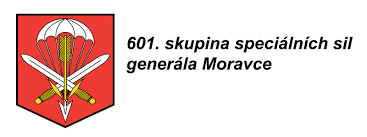 pplk. JUDr. PhDr. Stanislav Polnar, Ph.D. et Ph.D.
Volitelná poznámka uživatele
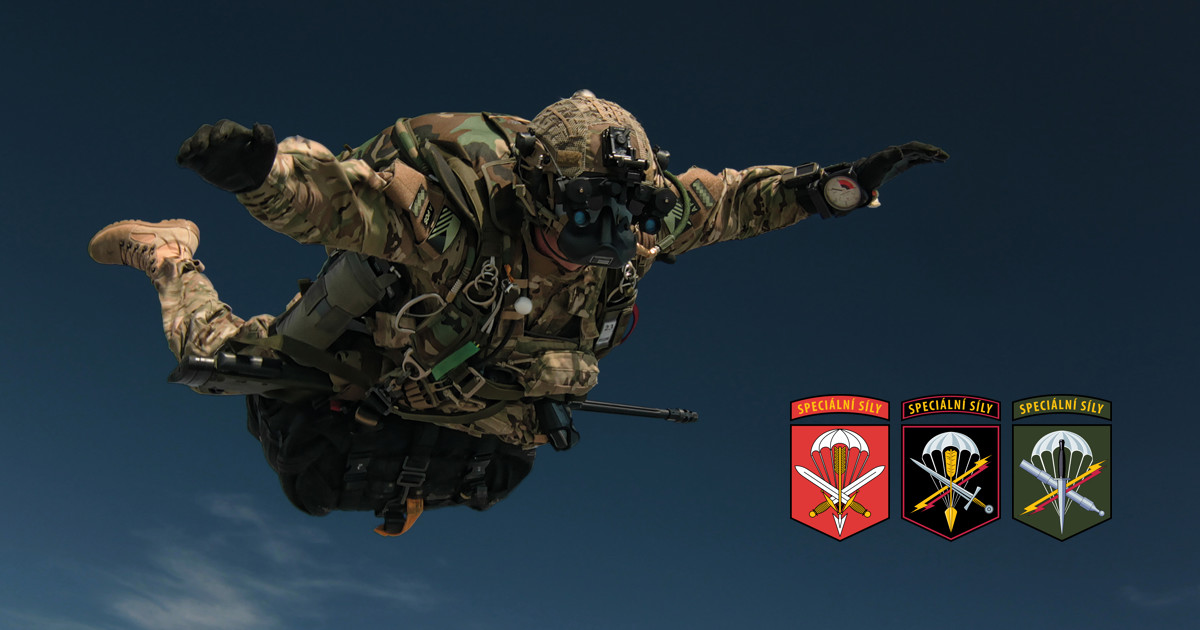 601. Skss
K úkolům Speciálního průzkumu a zpravodajské činnosti (SpPz) spadá poskytování strategických informací pro následné vojenské operace či politicko-vojenská rozhodnutí. Ofenzivní činnosti (OfČ) jsou operace útočného charakteru prováděné za účelem zničení, umlčení nebo poškození cíle strategického nebo operačního významu, získat informace, materiál nebo osoby. Mezi typické úderné akce patří léčka, přepad nebo navádění přesné munice na cíl. Úkoly Podpory a vlivu (PaV) zahrnují operace širokého spektra aktivit zaměřených na podporu zájmových subjektů nebo jejich cílené ovlivňování.
pplk. JUDr. PhDr. Stanislav Polnar, Ph.D. et Ph.D.
Volitelná poznámka uživatele
Resort Ministerstva obrany ČR v boji proti terorismu
4. brigáda rychlého nasazení, jež se skládá ze 4 praporů rozmístěných v Žatci, Táboře, Chrudimi a Jindřichově Hradci 
31. pluk radiační, chemické a biologické ochrany v Liberci 
21. pluk taktického letectva v Čáslavi zodpovědný za vzdušnou obranu ČR 
22. základna vrtulníkového letectva v Náměšti nad Oslavou
pplk. JUDr. PhDr. Stanislav Polnar, Ph.D. et Ph.D.
Volitelná poznámka uživatele
Resort Ministerstva obrany ČR v boji proti terorismu
Terorismus je boj o mysl lidí skrze manipulaci s emocí strachu. Proto jej lze koncepčně označit jako formu kognitivního válčení, jejíž problematice se věnuje Velitelství kybernetických sil a informačních operací, ale také Ústav zpravodajských studií Univerzity obrany. 
Sběr a vyhodnocování informací o teroristických hrozbách spadá v rámci rezortu MO pod kompetence Vojenského zpravodajství (též v součinnosti s BIS a UZSI).
pplk. JUDr. PhDr. Stanislav Polnar, Ph.D. et Ph.D.
Volitelná poznámka uživatele
Resort Ministerstva obrany ČR v boji proti terorismu
Úkoly AČR a její role v boji proti terorismu obsahuje ochranu vlastních ozbrojených sil, terčem se mohou stát vojenské objekty, tedy personál, technika, munice, výcvikové prostory či počítačová infrastruktura. 
Cíle zahrnují též nevojenské objekty, v podobě objektů důležitých pro obranu státu (dále jen „ODOS“). 
Lze za projev terorismu klasifikovat útok, jehož primárním cílem je vojenský objekt či personál???
pplk. JUDr. PhDr. Stanislav Polnar, Ph.D. et Ph.D.
Volitelná poznámka uživatele
Globální válka s terorismem po roce 2001
válka proti terorismu, též válka s terorismem, válka proti teroru: je termín pro řadu vojenských, politických, právních a náboženských akcí započatých vládou USA a jejími spojenci jako odveta za teroristické útoky z 11. září 2001
cíli války proti terorismu jsou: čelit teroristickým hrozbám, zabránit teroristům v jejich činech a potlačit vliv teroristických organizací
nejedná se o konkrétní konvenční válku, je to koncept dlouhodobé strategie nadnárodního významu
pplk. JUDr. PhDr. Stanislav Polnar, Ph.D. et Ph.D.
Volitelná poznámka uživatele
Dilema: bezpečnost versus svoboda
pplk. JUDr. PhDr. Stanislav Polnar, Ph.D. et Ph.D.
Volitelná poznámka uživatele
Globální válka s terorismem po roce 2001
Pro samotné muslimy toto bylo těžko pochopitelné. Přestože pro mnoho muslimů je islám důležitou identitou, podle které pohlížejí s jistým rozdílem na ostatní muslimy a na nemuslimy, globálně sami sebe nevidí jako jednolitou skupinu.
Muslimové na celém světě těžko snášeli, že jsou hodnoceni především na základě faktu, že fanatická skupina islámských fundamentalistů spáchala teroristické útoky, a tudíž se snažili dokazovat různými způsoby, že islám obecně v žádném případě neznamená terorismus.
pplk. JUDr. PhDr. Stanislav Polnar, Ph.D. et Ph.D.
Volitelná poznámka uživatele
Globální válka s terorismem po roce 2001
Teroristické organizace – vycházejí z idelogie islámského fundamentalismu
Al-Káida – jediná celosvětová organizace
Fronta an-Nusrá – syrská teroristická organizace účastnící se občanské války v Sýrii po r. 2011
Talibán – lokální fundamentalisté v Afghánistánu, u vlády 1996 – 2001, Tálibánská ofenziva vyvrcholila dne 15. srpna 2021, kdy hnutí ovládlo prezidentský palác v Kábulu, načež vyhlásilo Islámský emirát Afghánistán, a de facto se tak ujalo vlády.
pplk. JUDr. PhDr. Stanislav Polnar, Ph.D. et Ph.D
Volitelná poznámka uživatele
Globální válka s terorismem po roce 2001
Islámský stát – globální ambice, vznikl v r. 2014 na částech Iráku a Sýrie
Boko Haram – původně odnož Al-Káidy v Nigérii, Čadu, Nigeru a Kamerunu, v roce 2015 se přihlásila k Islámskému státu
Ansar al-Sharia – vznikla v Lybii po roce 2011 v chaosu po svržení diktátora Muammara Kaddáfího
pplk. JUDr. PhDr. Stanislav Polnar, Ph.D. et Ph.D.
Volitelná poznámka uživatele
Globální válka s terorismem po roce 2001
Protiterostické operace (příklady) 

Enduring Freedom v Afghánistánu v letech 2001 – 2014 (série vojenských akcí americké administrativy)
International Security Assistance Force v Afghánistánu v letech 2001 – 2014 (ustavena RB OSN)
Resolute Support v Afghánistánu v letech 2015 – 2021 (ustavena RB OSN)
European Union Training Mission v Mali po roce 2013
pplk. JUDr. PhDr. Stanislav Polnar, Ph.D. et Ph.D.
Volitelná poznámka uživatele
Operace Neptunovo kopí
Byla zvláštní vojenská operace, jejímž cílem bylo zneškodnění Usámy bin Ládina, zakladatele a prvního vůdce islamistické militantní skupiny al-Káida.
Bin Ládin byl zlikvidován v Pákistánu dne 2. května 2011 krátce po jedné hodině ráno.
Operace byla provedena týmem amerického námořnictva Navy SEALs.
pplk. JUDr. PhDr. Stanislav Polnar, Ph.D. et Ph.D.
Volitelná poznámka uživatele
Operace Neptunovo kopí
rozsáhlá operace vedená CIA
koordinátorem jednotek speciálních misí zapojených do zásahu bylo Joint Special Operations Command, obecně známé jako JSOC.
160. letecký pluk speciálních operací (výsadkový)
operativci z divize speciálních činností CIA
pplk. JUDr. PhDr. Stanislav Polnar, Ph.D. et Ph.D.
Volitelná poznámka uživatele
Bin Ládinovo útočiště v pákistánském Abottábádu
pplk. JUDr. PhDr. Stanislav Polnar, Ph.D. et Ph.D.
Volitelná poznámka uživatele
Operace Neptunovo kopí
Útok na bin Ládinův komplex v pákistánském Abbottábádu byl zahájen z Afghánistánu.
Komando bylo přepraveno do bin Ládinova komplexu helikoptérami Black Hawk, zde proniklo do budovy, kde v druhém nadzemním podlaží narazilo na Usámu bin Ládina.
Ten byl následně zabit, a jednotky opustily komplex i s jeho tělem.
pplk. JUDr. PhDr. Stanislav Polnar, Ph.D. et Ph.D.
Volitelná poznámka uživatele
Operace Neptunovo kopí
Američtí vojenští představitelé následně uvedli, že po akci americké síly převezly bin Ládinovo tělo do Afghánistánu k identifikaci a poté ho v souladu s islámskou tradicí pohřbily do moře do 24 hodin po jeho smrti.
Síly a prostředky: 79 příslušníků komanda,1 pes, 5 helikoptér, 1 helikoptéra zničenanikdo nezraněn.
pplk. JUDr. PhDr. Stanislav Polnar, Ph.D. et Ph.D.
Volitelná poznámka uživatele
UH-60 Black Hawk Specs
pplk. JUDr. PhDr. Stanislav Polnar, Ph.D. et Ph.D.
Volitelná poznámka uživatele
Operace Neptunovo kopí
pplk. JUDr. PhDr. Stanislav Polnar, Ph.D. et Ph.D.
Volitelná poznámka uživatele
Operace Neptunovo kopí
pplk. JUDr. PhDr. Stanislav Polnar, Ph.D. et Ph.D.
Volitelná poznámka uživatele
Operace Neptunovo kopí
pplk. JUDr. PhDr. Stanislav Polnar, Ph.D. et Ph.D.
Volitelná poznámka uživatele
Protiteroristická operace v Gaze
Hamás je palestinská islamistická politická strana a teroristická organizace, která vznikla v roce 1987 jako odbočka egyptských Muslimských bratří Al-Madžama Al-Islami. Podle charty Hamásu, vydané v roce 1988, je ideou hnutí boj proti Izraeli a ustanovení islamistického státu v Palestině.
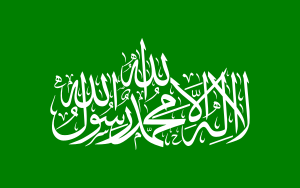 pplk. JUDr. PhDr. Stanislav Polnar, Ph.D. et Ph.D.
Volitelná poznámka uživatele
Protiteroristická operace v Gaze
pplk. JUDr. PhDr. Stanislav Polnar, Ph.D. et Ph.D.
Volitelná poznámka uživatele
Protiteroristická operace v Gaze
Dne 7. října 2023 vpadlo až 3000 bojovníku Hamásu do Izraele, následek: 1139 mrtvých a 25 izraelských rukojmích.
Taktika Hamásu (modus operandi): dělostřelecká příprava, raketové útoky, bezpilotní prostředky s náložemi, buldozer, motorové čluny, motocykly, paragliding… .  
Nekompromisní odveta ze strany izraelské armády (IDF) v podobě protiteroristické operace Železné meče.
pplk. JUDr. PhDr. Stanislav Polnar, Ph.D. et Ph.D.
Volitelná poznámka uživatele
Protiteroristická operace v Gaze
pplk. JUDr. PhDr. Stanislav Polnar, Ph.D. et Ph.D.
Volitelná poznámka uživatele
Protiteroristická operace v Gaze
Cíle Operace Železné meče (Izrael)
zničit Hamás, osvobodit izraelské zajatce
zničit infrastrukturu Hamásu, zničit systém tunelů, zabít velitele teroristů
Komplikace pro IDF: omezený prostor, zastavěné bojiště, zhoršená orientace, složité rozlišování vojenských a nevojenských cílů, humanitární katastrofa…
pplk. JUDr. PhDr. Stanislav Polnar, Ph.D. et Ph.D.
Volitelná poznámka uživatele
Protiteroristická operace v Gaze
pplk. JUDr. PhDr. Stanislav Polnar, Ph.D. et Ph.D.
Volitelná poznámka uživatele
pplk. JUDr. PhDr. Stanislav Polnar, Ph.D. et Ph.D
Volitelná poznámka uživatele
Otázky do diskuze
1) Popište a charakterizujte pojmy terorismus, guerilla a partyzánský boj, jejich vzájemné vztahy a souvislosti. Doložte na příkladech. 
2) Charakterizujte hlavní rysy drogových válek v Kolumbii a v Mexiku, jejich vzájemné vztahy a souvislosti.
3) Globální válka s terorismem po roce 2001, protiteroristická operace v Gaze.
4) Jaký vliv má charakter protiteroristických operací na poslání, výstavbu a výcvik ozbrojených sil v globálním měřítku?
Volitelná poznámka uživatele
pplk. JUDr. PhDr. Stanislav Polnar, Ph.D. et Ph.D.
Použité zdroje
Armáda České republiky: symbol demokracie a státní suverenity 1993 – 2012. Praha: MO ČR, 2013. 
České strategické dokumenty. Dostupné z: https://mocr.army.cz/dokumenty-a-legislativa/ceske-dokumenty-46088/
David Řehák a kol. Vybrané aspekty soudobého terorismu. Praha: MO-ČR, AVIS, 2008. 
Dagmar Ludačková, Izrael vs Hamás 2023- . Prezentace do předmětu Vojenské umění ze dne 20. 3. 2024. 
Vlastimil Galatík a kol. Vojenská strategie. Praha: MO-ČR, 2008.
Stanislav Polnar a kol. Zkušenosti z válek a konfliktů I. Brno: Univerzita obrany, 2021.
Ján Spišák. Teorie těžiště v podmínkách války proti mezinárodnímu terorismu. Vojenské rozhledy, 2010, č. 2.  
Zákon č. 40/2009 Sb., trestní zákoník.
http://www.mise.army.cz/
https://www.mvcr.cz/
pplk. JUDr. PhDr. Stanislav Polnar, Ph.D. et Ph.D.
Volitelná poznámka uživatele
Děkuji za pozornost. Dotazy?
pplk. JUDr. PhDr. Stanislav Polnar, Ph.D. et Ph.D.
Volitelná poznámka uživatele